arbeidsmarkt
Geen marktmodel, maar een onderhandelingsmodel.
Arbeidsmarkt vraag naar en aanbod van de productiefactoren arbeid
Vraag
Aanbod
Bedrijven vragen arbeid

WERKGELEGENHEID
Personen bieden hun arbeid aan

BEROEPSBEVOLKING
Vraaglijn daalt:
hoe lager het loon, hoe aantrekkelijker arbeid voor bedrijven wordt, hoe hoger de vraag naar arbeid
Aanbodlijn stijgt:
hoe  hoger het loon, des te aantrekkelijker het is om je aan te bieden als arbeidskracht
Qv
loon
Qa
L*
hoeveelheid arbeid
Model vs Werkelijkheid
Een marktmodel gaat uit van:
homogeen product, 
volledige informatie en
een onzichtbaar prijsmechanisme: vraag en aanbod leiden tot een evenwichtsprijs, het loon

In werkelijkheid:
is arbeid een heterogeen product
is er informatie-ongelijkheid
komt loon tot stand via onderhandeling
er zijn wettelijke beschermingen, zoals minimumloon en ontslagregels
arbeidsvoorwaarden
Onderhandeling gaat niet alleen over loon

Primaire arbeidsvoorwaarden
Loon
Vakantiedagen

Secundaire arbeidsvoorwaarden
Vergoedingen voor studie- of reiskosten
Verlofdagen
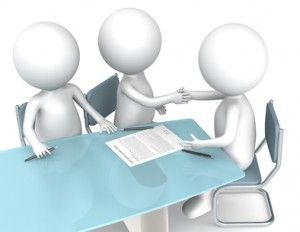 Onderhandeling
Lonen komen tot stand via onderhandeling
individueel; tussen werkgever en werknemers
collectief (CAO); tussen werkgevers(organisaties) en vakbonden

Uitkomst onderhandeling is afhankelijk van sterkte onderhandelingspositie:
als werkgevers moeite hebben om geschikt personeel te vinden, gaan de lonen flink omhoog (werknemers sterke onderhandelingspositie)
als de werkloosheid fors omhoog gaat, gaan de lonen niet/nauwelijks omhoog(werkgevers sterke onderhandelingspositie)
Ruime arbeidsmarkt
Relatief veel aanbod van arbeid
Dus een hoge(re) werkloosheid

Onderhandelingspositiewerknemers zwak

Relatief lage loonstijgingen
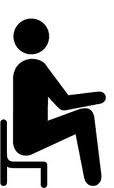 vraag(werkgever)
aanbod
(beroepsbevolking)
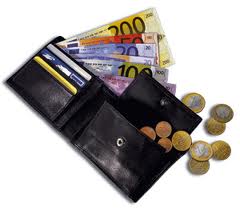 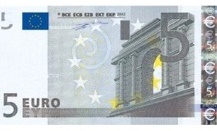 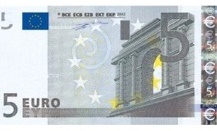 +
Krappe arbeidsmarkt
Relatief veel vraag naar arbeid
Dus (relatief) veel openstaande vacatures

Onderhandelingspositiewerknemers sterk

Relatief hoge loonstijgingen
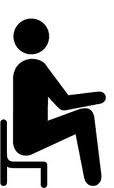 vraag(werkgever)
aanbod
(beroepsbevolking)
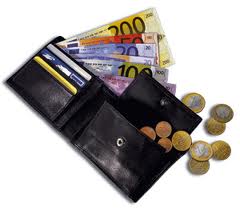 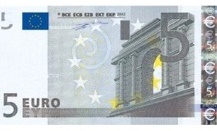 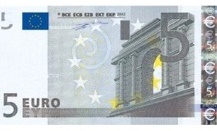 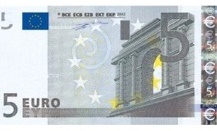 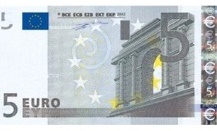 +
Ruimte op de arbeidsmarkt
Enkele belangrijke factoren die de ruimte op de arbeidsmarkt beïnvloeden:
aan de vraagkant (werkgelegenheid)
Economische groei / Bestedingen
Concurrentiepositie (loonkosten per product)
(diepte) investeringen
aan de aanbodkant (beroepsbevolking)
Verschil nettoloon / uitkering
Kosten kinderopvang & maatschappelijke opvatting over tweeverdieners
Proces arbeidsvoorwaarden
Werkgevers
Werknemers
Macro
Centraal Akkoord= richtlijnen voor komendeonderhandelingen
Centrales
Vakcentrales
Landelijk:
VNO, NCW
FNV, CNV
Stichting van de Arbeid
Meso
Collectieve Arbeids Overeenkomst 
= hele sector arbeidsvoorwaarden
Organisaties
Vakbonden
Sector:
CAO-overleg
Micro
Individuele arbeidsovereenkomst
Individuele werkgever
Individuele werknemer
Individueel:
sollicitatiegesprek
Prisoners dilemma
Lid worden vakbond kost € 15
Een sterke vakbond zorgt voor € 50 extra loonstijging
Bepaal het Nash-evenwicht
Meeliftersgedrag geldt voor iedereen!
Veroorzaakt door algemeen verbindend verklaren CAO
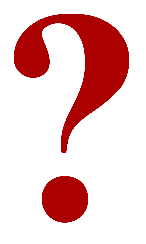 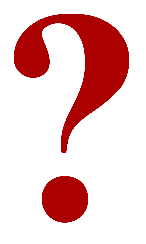 Loonvorming samenvatting
Loonvorming is een onderhandelingsproces.

Er zijn diverse wettelijke regels die de (zwakkere) positie van de werknemer beschermen.

Vraag en aanbod spelen op de achtergrond een belangrijke rolomdat de ruimte / krapte de onderhandelingsmacht bepaalt.

Algemeen verbind verklaren van de CAO is in het voordeel van weknemers,maar verzwakt de macht van de vakbonden door meeliftersgedrag.